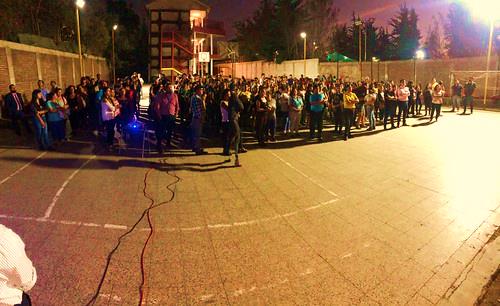 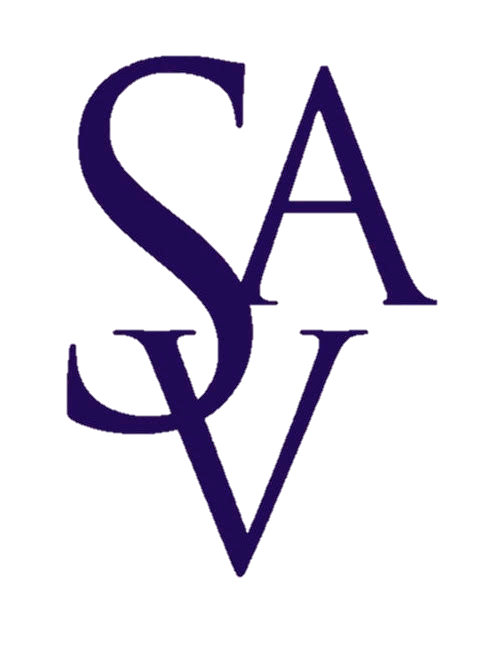 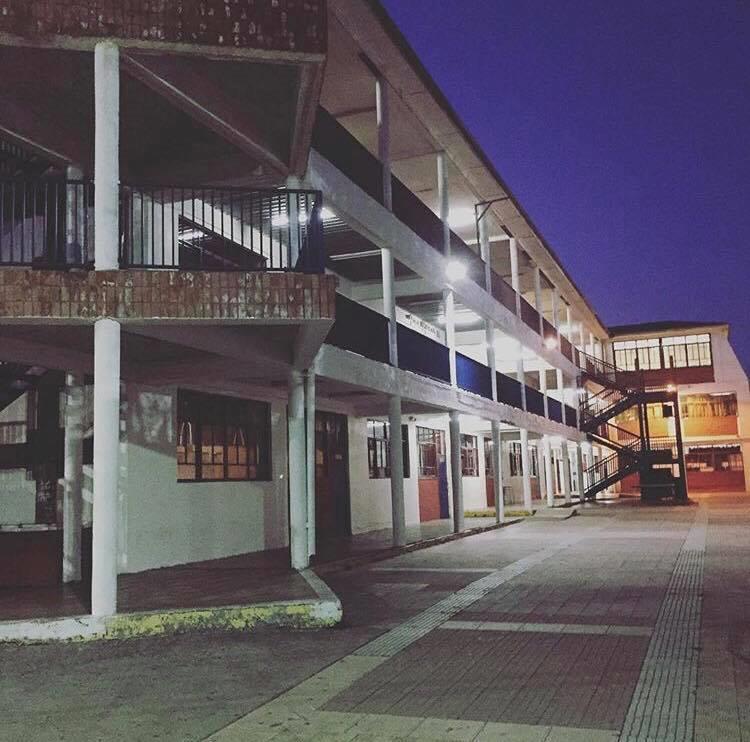 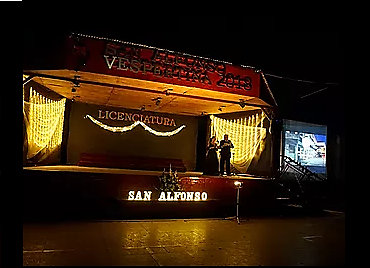 Centro Educacional de Adultos
 San Alfonso
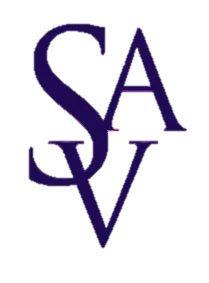 Matemática
Docente: 
Sr. Jonathan Herrera
Correo electrónico: profesorjherreravalenzuela@gmail.com
+569 65168770 


Educador Diferencial:
Sr. Sebastián Sandoval Fuenzalida


Nivel:
1º y 2º Medios
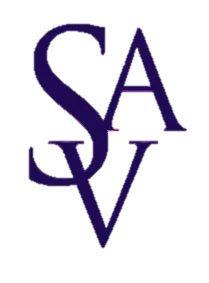 Objetivos
Comprender Propiedades de las Potencias en:

POTENCIA CON BASE DE 10
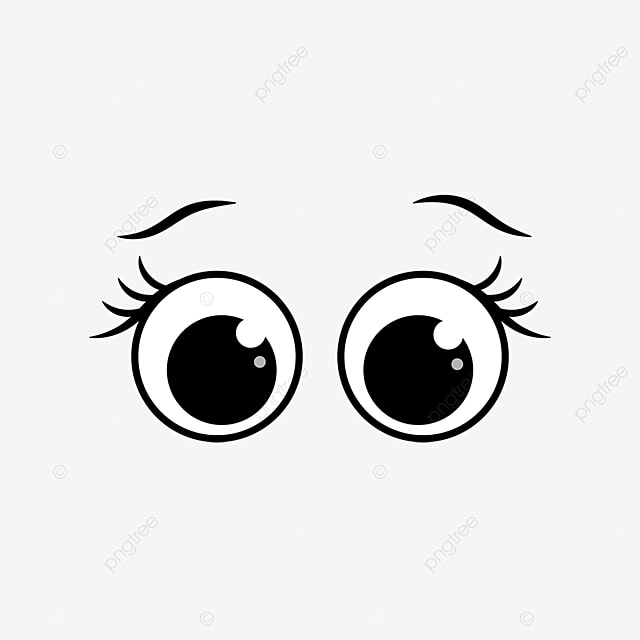 RECUERDA:LA BASE CON EL EXPONENTE DE UNA POTENCIA NUNCA SE MULTIPLICAN.
Potencias de base 10
En una potencia de base 10 con el exponente positivo, el exponente indica la cantidad de ceros que acompaña a la unidad.
Ejemplo 

103 = 1.000
108 = 100.000.000
1011= 100.000.000.000
Potencia de base 10
En una potencia de base 10 con el exponente negativo , el exponente indica  la cantidad de cifras decimales del número
Ejemplo 
 10-2 = 0,01
10-5 = 0,00001
10-5=0,00001		10-4=0,0001		10-3=0,001		10-2=0,01		10-1=0,1		100=1		101=10		102=100		103=1.000		104=10.000		105=100.000		106=1.000.000
En las potencias con base 10, el resultado será la unidad desplazada tantas posiciones como indique el exponente, hacia la izquierda si el exponente es negativo, o hacia la derecha si el exponente es positivo.
Antes de ejercitar.
El siguiente link nos mostrará un video de apoyo y profundización de los contenidos de esta clase:https://www.youtube.com/watch?v=tM0U1LIZ0Ug
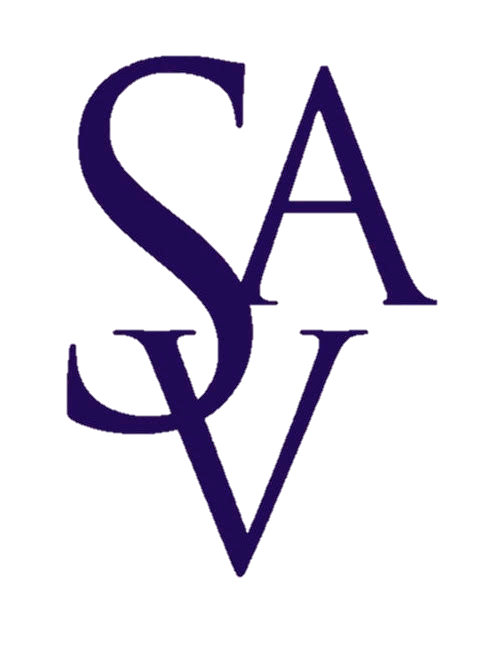 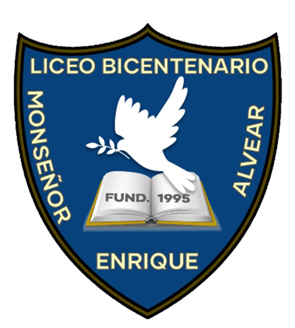 “Una Gran Experiencia Educativa”
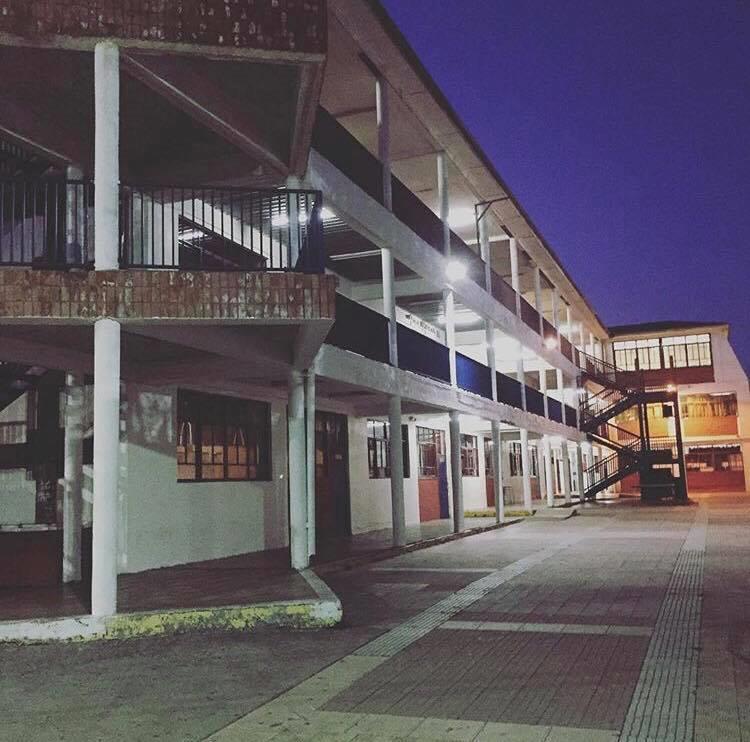 ¡¡¡ Muchas Gracias  !!!